SPAFOA meeting at Fermilab
On behalf of FNAL… Welcome!

FNAL was instrumental in forming LCFOA (now SPAFOA) and strongly supports the resulting industry-lab partnership

We believe this has been successful and can be more successful in the future
We believe this partnership has long term benefits the labs scientific mission 

..AND in some sense provides additional justification for our very existence.

Fermilab subscribes strongly to the idea that our role is not to compete with industry, but rather to encourage and enhance American Industrial capability and competitive advantage

As an example… recent SRF ARRA funding           ( of $ 52.7 M received… more than 80% went to industry, large pieces aimed at tech transfer)
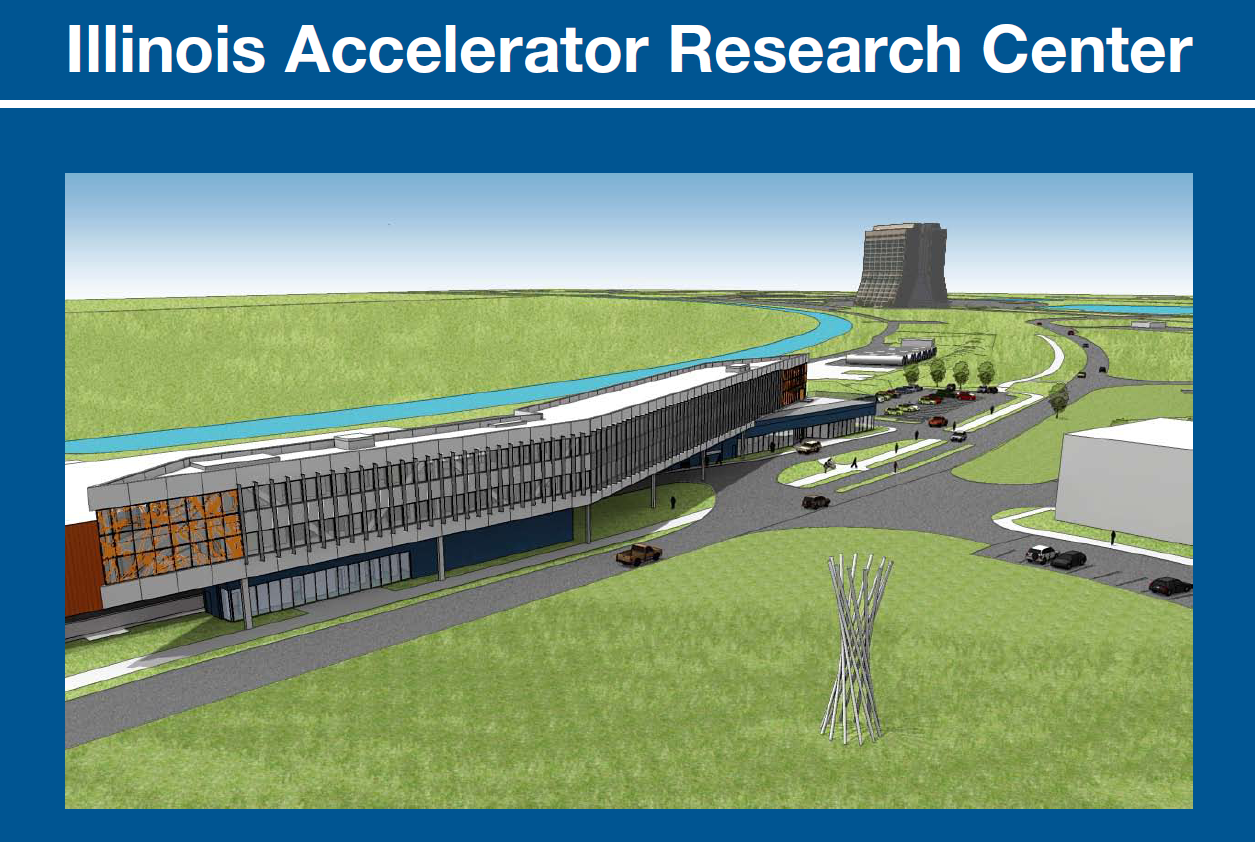 Another example:  
Focused on Lab-Industry
Partnerships
Jointly funded by DOE and Illinois DCEO
$ 20 M of state funds, $ 13 M Federal plus use of the $ 35 M CDF building. 
Will break ground in the spring
Many future projects planned for FNAL envision significant Industrial participation.

Working with Ken we have set up an agenda to tell you about the status of these Projects today and where possible, the opportunities they might represent for your company.
http://indico.fnal.gov/conferenceDisplay.py?confId=3863
Now… a blatant plug…
SRF2011
Largest international SRF conference
 Held every two years (Berlin in 2009)
 This year it will be in Chicago  
July 25-29, 2011
 Jointly hosted by ANL/FNAL
Mike Kelly and I are co-chairs
SRF2011 Conference
Expect 300-400 participants
Latest information on SRF Technology and SRF projects 

Great Venue: 
Sheraton in Downtown Chicago
Great restaurants; Chicago Jazz & nightlife
Boat trips on the lake, architectural tour, etc
SRF2011 Conference
Space provided for industrial exhibits
 Great opportunity for vendors 
Display capabilities and products 
Make or renew existing customer contacts 
Representatives from essentially every SRF project and laboratory in the world
SRF2011 Conference
Opportunities to promote your  company by sponsoring events 
Coffee breaks, reception, banquet subsidy, conf bags, flash drives, etc

 Tony Favale has agreed to coordinate industrial sponsorships
http://conferences.fnal.gov/srf2011/index.html
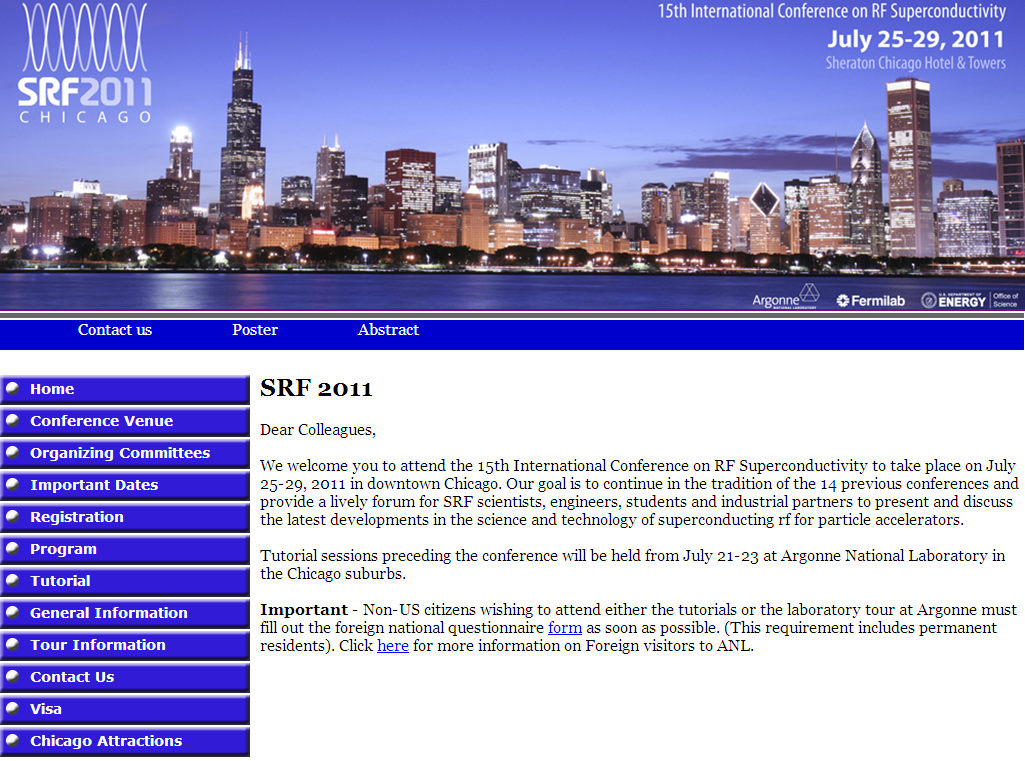 Web site live now… registration starts Jan 1
Link to SPAFOA Agenda
http://indico.fnal.gov/conferenceDisplay.py?confId=3863